BÀI 5
NÓI VÀ NGHE
TRÌNH BÀY Ý KIẾN VỀ MỘT VẤN ĐỀ XÃ HỘI
Hoạt động khởi động
This is where you section ends. Duplicate this set of slides as many times you need to go over all your sections.
Hoạt động khởi động
GV đưa ra các từ khóa: ham danh, sính ngoại, lừa đảo, sĩ diện,….
THANK YOU
Hoạt động khởi động
Theo em các từ khóa này nói về vấn đề nào trong xã hội của chúng ta ngày nay?
THANK YOU
02
Hình thành kiến thức
I. CHUẨN BỊ BÀI NÓI
- Vấn đề hiện tượng tôi sẽ trình bày: Các văn bản hài kịch mà em đã học gợi ra một số vấn đề xã hội rất sâu sắc, những vấn đề đó không chỉ ở trong quá khứ mà vẫn tồn tại trong xã hội hiện nay.
I. CHUẨN BỊ BÀI NÓI
Hãy chọn một vấn đề mà em quan tâm để trình bày ý kiến của mình - Các vấn đề đó có thể là:+ Thói háo danh, học đòi làm sang. + Bệnh sĩ diện. + Thói lửa gạt + Thói sinh ngoại.
Bước 1: Xác định đề tài, thời gian và không gian nói
Những điều cần lưu ý thêm
Sử dụng lại dàn ý của bài viết
02
01
Bước 2: Tìm ý và lập dàn ý
Những điều lưu ý thêm:
03
02
04
01
Tóm tắt hệ thống ý dưới dạng sơ đồ.
Dự kiến các câu hỏi, phản hồi của người nghe và chuẩn bị câu trả lời.
Chuẩn bị thêm các phương tiện phi ngôn ngữ.
Nêu rõ ý kiến, lí lẽ và bằng chứng thuyết phục.
Bước 3: Luyện tập và trình bày
- Vấn đề hiện tượng tôi sẽ trình bày: Các văn bản hài kịch mà em đã học gợi ra một số vấn đề xã hội rất sâu sắc, những vấn đề đó không chỉ ở trong quá khứ mà vẫn tồn tại trong xã hội hiện nay.
Khẳng định trực tiếp, rõ ràng, ý kiến của bản thân : “Theo quan điểm của tôi…”, “Theo tôi…”, “Tôi nghĩ rằng…”
Sử dụng các phương tiện giao tiếp phi ngôn ngữ phù hợp với bài nói
Chuẩn bị phần mở đầu và phần kết hấp dẫn.
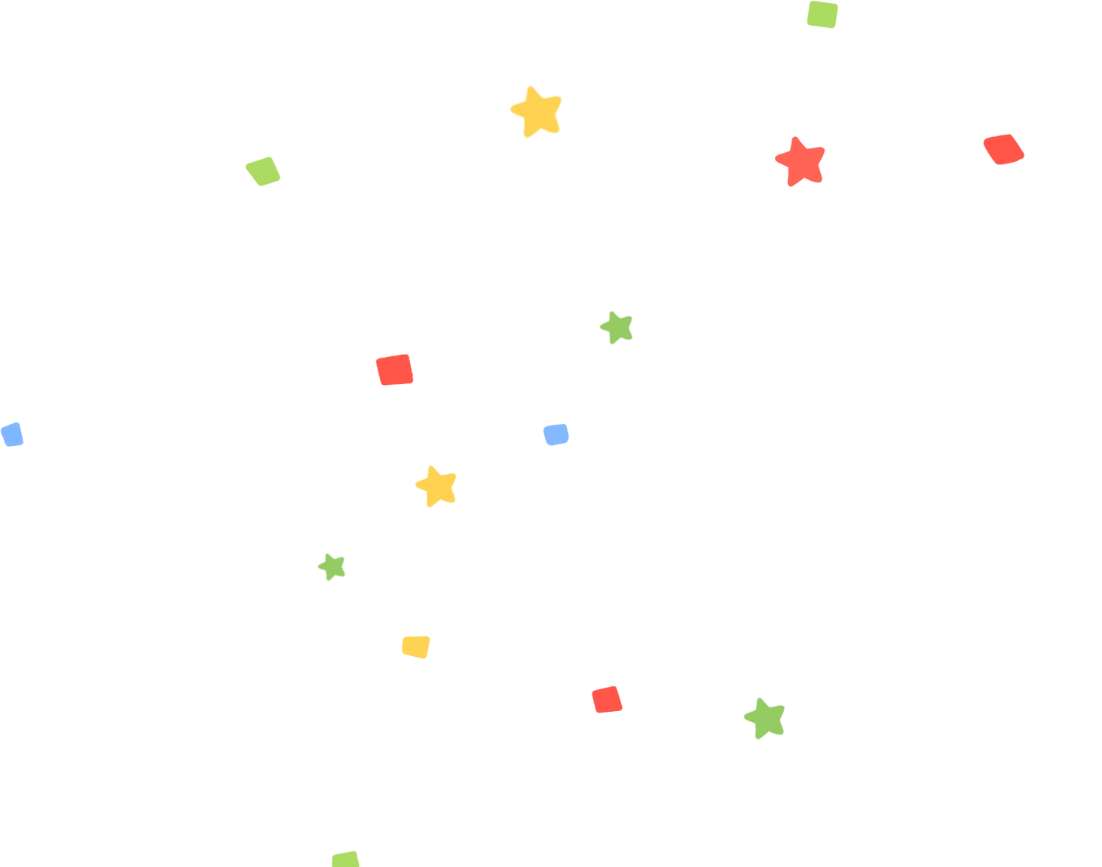 Lựa chọn từ ngữ phù hợp với văn nói
Tương tác với người nghe
Bước 4: Trao đổi và đánh giá.
Khi trao đổi cần:
- Phản hồi những câu hỏi, ý kiến phản biện.
- Chuẩn bị tâm thế tích cực
- Có thái độ cầu thị.
II. THỰC HÀNH NÓI VÀ NGHE
- Vấn đề hiện tượng tôi sẽ trình bày: Các văn bản hài kịch mà em đã học gợi ra một số vấn đề xã hội rất sâu sắc, những vấn đề đó không chỉ ở trong quá khứ mà vẫn tồn tại trong xã hội hiện nay.
Bảng kiểm trình bày về một vấn đề trong đời sống
THANK YOU
Hoạt động luyện tập
This is where you section ends. Duplicate this set of slides as many times you need to go over all your sections.
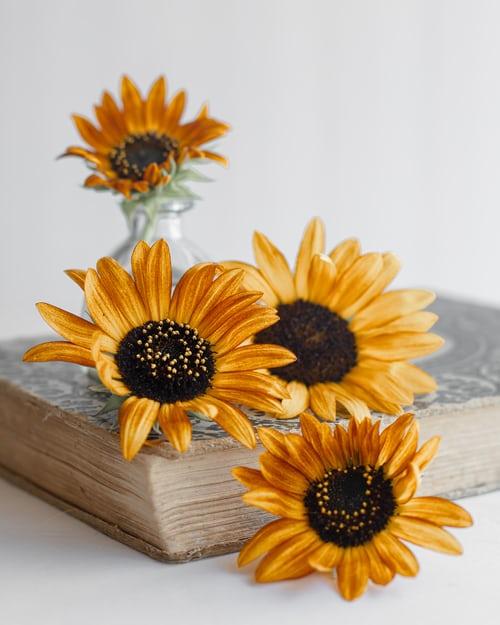 Nhiệm vụ
Các em về trình lại bài nói của mình, quay lại video, gửi trên đường link trên nhóm zalo của lớp.
HƯỚNG DẪN TỰ HỌC
- Đối với bài học tiết này:
   + Nắm lại các bước trình bày ý kiến về một vấn đề trong xã hội.
+ Viết bài trình bày ý kiến về một vấn đề trong xã hội và thực hành luyện nói.
HƯỚNG DẪN TỰ HỌC
CHUẨN BỊ DỰ ÁN: 
Các bạn trong mỗi tổ lập kế hoạch để thực hiện một mục tiêu học tập do mình đề ra. Mỗi tổ ít nhất có 2 kế hoạch để trưng bày.